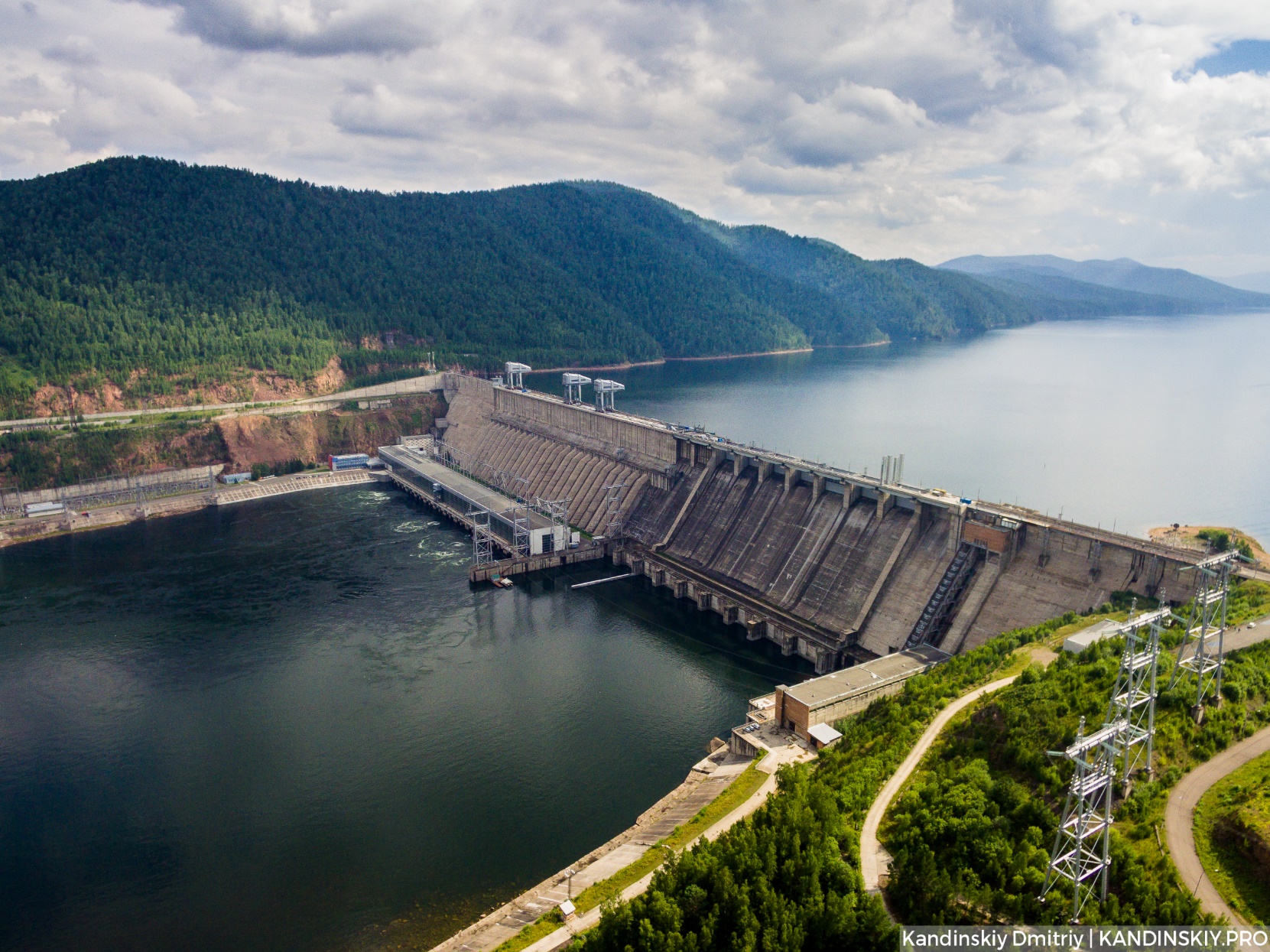 SUUSAMYR-KOKOMEREN HPP CASCADE
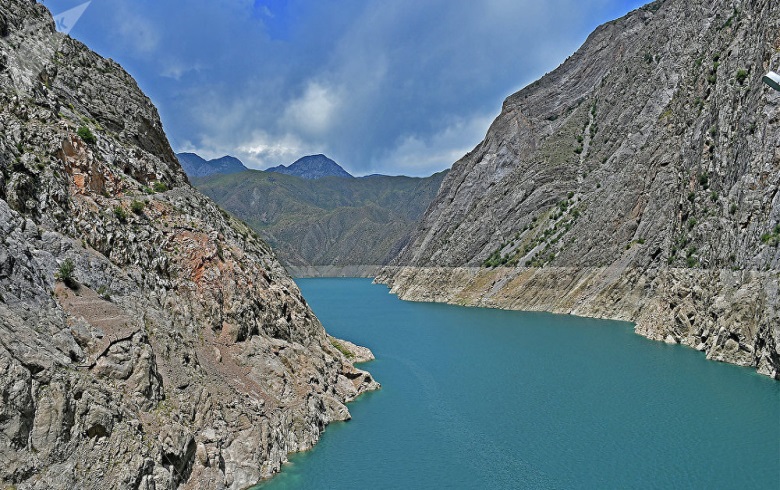 ºC
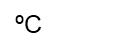